Small Acts of Ministry:Giving a Gift
II Corinthians 5:18-19
18 All this is from God, who through Christ reconciled us to himself and gave us the ministry of reconciliation; 19 that is, in Christ God was reconciling the world to himself, not counting their trespasses against them, and entrusting to us the message of reconciliation.
Acts 8:5-7
5 Philip went down to the city of Samaria and proclaimed to them the Christ. 6 And the crowds with one accord paid attention to what was being said by Philip, when they heard him and saw the signs that he did. 7 For unclean spirits, crying out with a loud voice, came out of many who had them, and many who were paralyzed or lame were healed
Romans 6:23
23 For the wages of sin is death, but the free gift of God is eternal life in Christ Jesus our Lord.
Romans 5:17
17 For if, because of one man's trespass, death reigned through that one man, much more will those who receive the abundance of grace and the free gift of righteousness reign in life through the one man Jesus Christ.
Romans 3:23-24
23 for all have sinned and fall short of the glory of God, 24 and are justified by his grace as a gift, through the redemption that is in Christ Jesus,
Ephesians 2:8-9
8 For by grace you have been saved through faith. And this is not your own doing; it is the gift of God, 9 not a result of works, so that no one may boast.
I Samuel 25:4-6
4 While David was in the wilderness, he heard that Nabal was shearing sheep. 5 So he sent ten young men and said to them, “Go up to Nabal at Carmel and greet him in my name. 6 Say to him: ‘Long life to you! Good health to you and your household! And good health to all that is yours!
I Samuel 25:7-8
7 “‘Now I hear that it is sheep-shearing time. When your shepherds were with us, we did not mistreat them, and the whole time they were at Carmel nothing of theirs was missing. 8 Ask your own servants and they will tell you. Therefore be favorable toward my men, since we come at a festive time. Please give your servants and your son David whatever you can find for them.’”
I Samuel 25:10-11
10 Nabal answered David’s servants, “Who is this David? Who is this son of Jesse? Many servants are breaking away from their masters these days. 11 Why should I take my bread and water, and the meat I have slaughtered for my shearers, and give it to men coming from who knows where?”
I Samuel 25:12-13
12 David’s men turned around and went back. When they arrived, they reported every word. 13 David said to his men, “Each of you strap on your sword!” So they did, and David strapped his on as well. About four hundred men went up with David, while two hundred stayed with the supplies.
I Samuel 25:14-15
14 One of the servants told Abigail, Nabal’s wife, “David sent messengers from the wilderness to give our master his greetings, but he hurled insults at them. 15 Yet these men were very good to us. They did not mistreat us, and the whole time we were out in the fields near them nothing was missing.
I Samuel 25:16-17
16 Night and day they were a wall around us the whole time we were herding our sheep near them. 17 Now think it over and see what you can do, because disaster is hanging over our master and his whole household. He is such a wicked man that no one can talk to him.”
I Samuel 25:18
18 Abigail acted quickly. She took two hundred loaves of bread, two skins of wine, five dressed sheep, five seahs of roasted grain, a hundred cakes of raisins and two hundred cakes of pressed figs, and loaded them on donkeys.
I Samuel 25:20-22
20 As she came riding her donkey into a mountain ravine, there were David and his men descending toward her, and she met them. 21 David had just said, “It’s been useless—all my watching over this fellow’s property in the wilderness so that nothing of his was missing. He has paid me back evil for good. 22 May God deal with David, be it ever so severely, if by morning I leave alive one male of all who belong to him!”
I Samuel 25:23-24
23 When Abigail saw David, she quickly got off her donkey and bowed down before David with her face to the ground. 24 She fell at his feet and said: “Pardon your servant, my lord, and let me speak to you; hear what your servant has to say.
I Samuel 25:25
25 Please pay no attention, my lord, to that wicked man Nabal. He is just like his name—his name means Fool, and folly goes with him. And as for me, your servant, I did not see the men my lord sent.
I Samuel 25:27
27 And let this gift, which your servant has brought to my lord, be given to the men who follow you.
I Samuel 25:32-33
32 David said to Abigail, “Praise be to the Lord, the God of Israel, who has sent you today to meet me. 33 May you be blessed for your good judgment and for keeping me from bloodshed this day and from avenging myself with my own hands.
I Samuel 25:35
35 Then David accepted from her hand what she had brought him and said, “Go home in peace. I have heard your words and granted your request.”
Proverbs 18:16
16 A man's gift makes room for him    and brings him before the great.
II Corinthians 5:18
18 All this is from God, who through Christ reconciled us to himself and gave us the ministry of reconciliation;
Welcome to
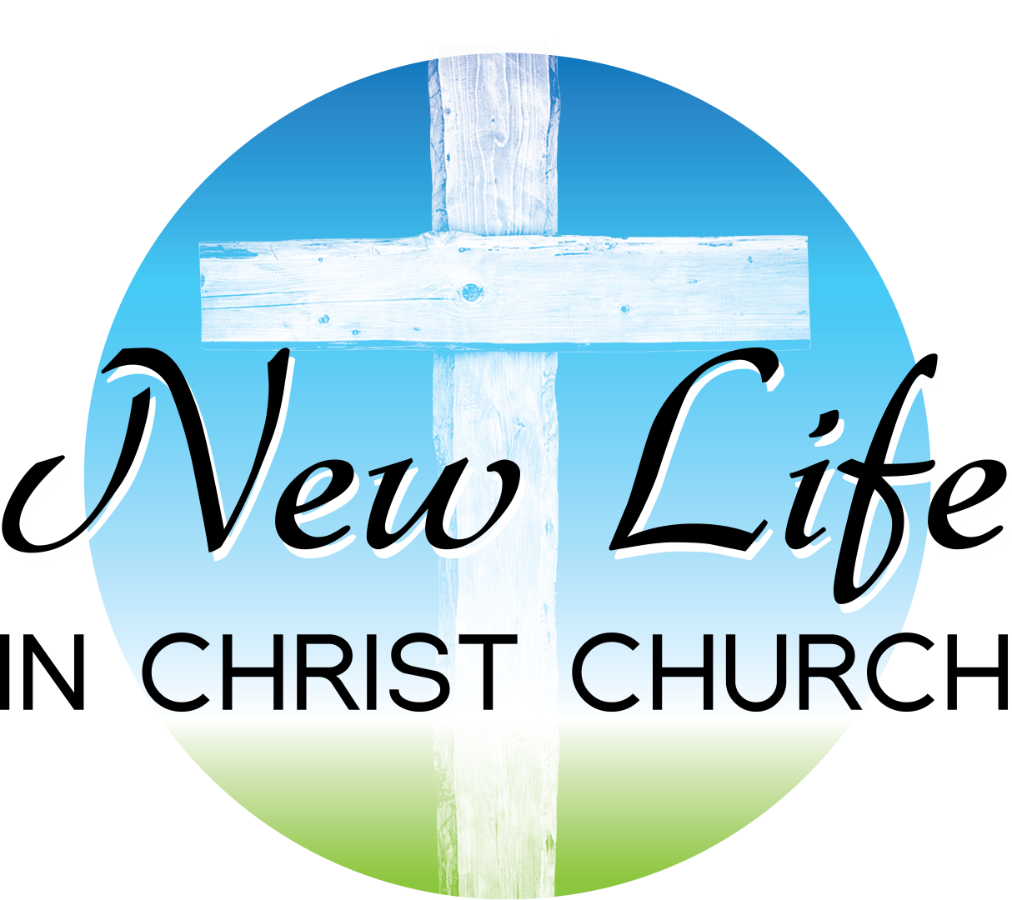